SWOT ANALYSIS
Arusyak Harutyunyan
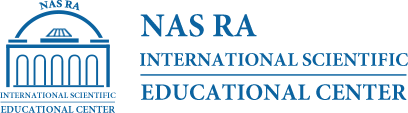 Tbilisi, 
07 – 09 October, 2019
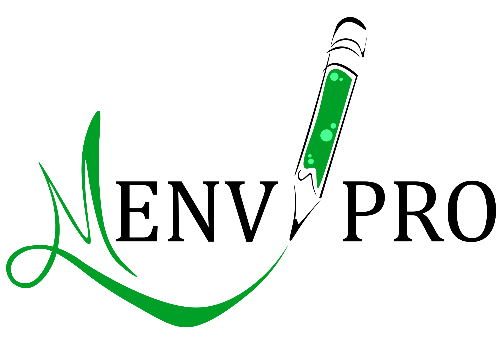 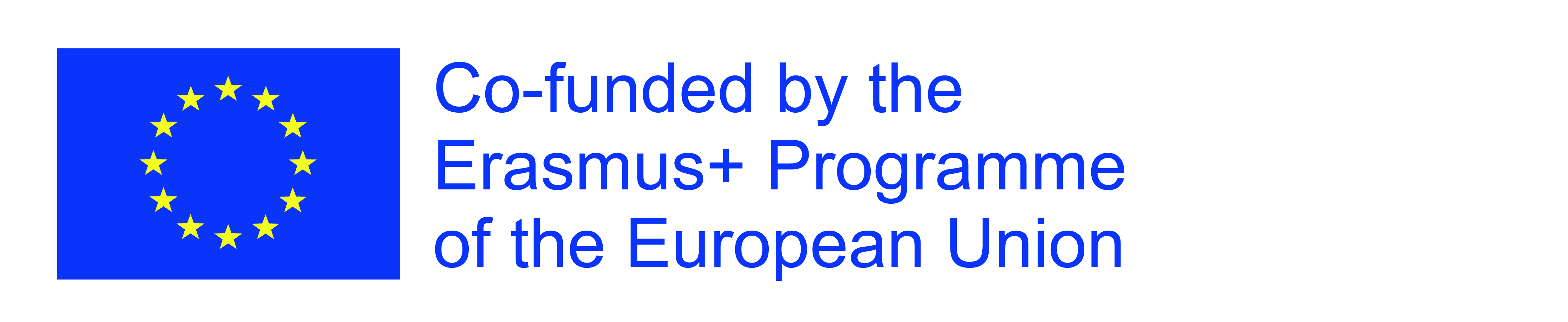 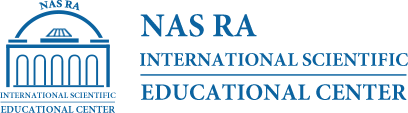 MENVIPRO
GENERAL POLITICAL AND SOCIO-ECONOMIC CLIMATE
Following an initial spike in early 2018, Armenia’s economic performance slowed during the rest of the year, mostly due to weakening external conditions, the lower execution of public capital expenditures, and slowing investment. 

The statistical analysis of the admission figures for 2017-2018 academic year in all HEIs in Armenia shows that Environmental Sciences are among the professions with the lowest demand and lowest admission figures with evident dominance of humanities and social sciences.
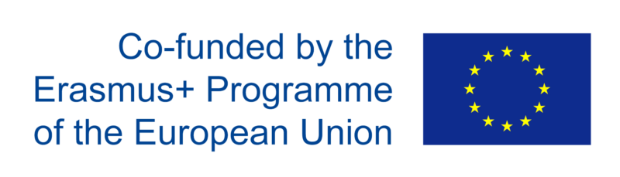 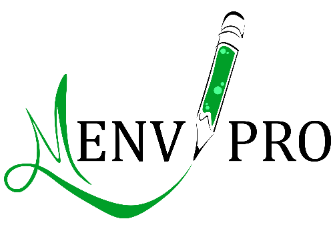 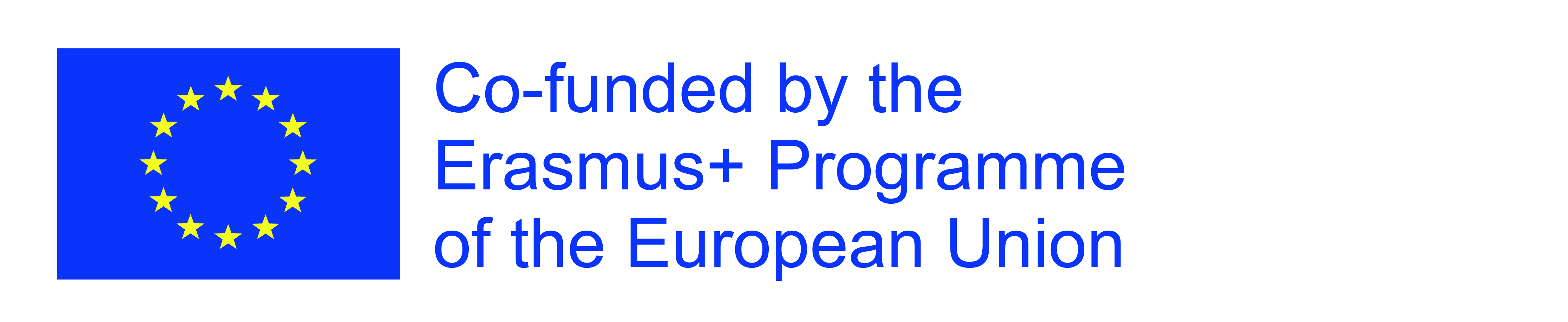 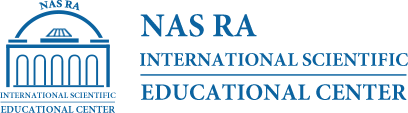 MENVIPRO
Strengths
Very slow but gradual reduction in the poverty 
Availability of the allowances, scholarships, tuition fee waivers, discounts of tuition fee
Availability of governmentally funded places for students in the natural sciences
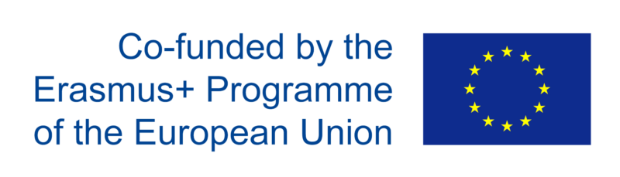 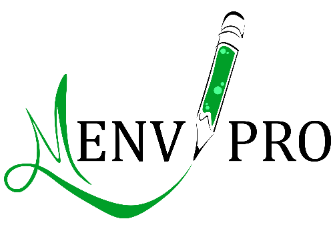 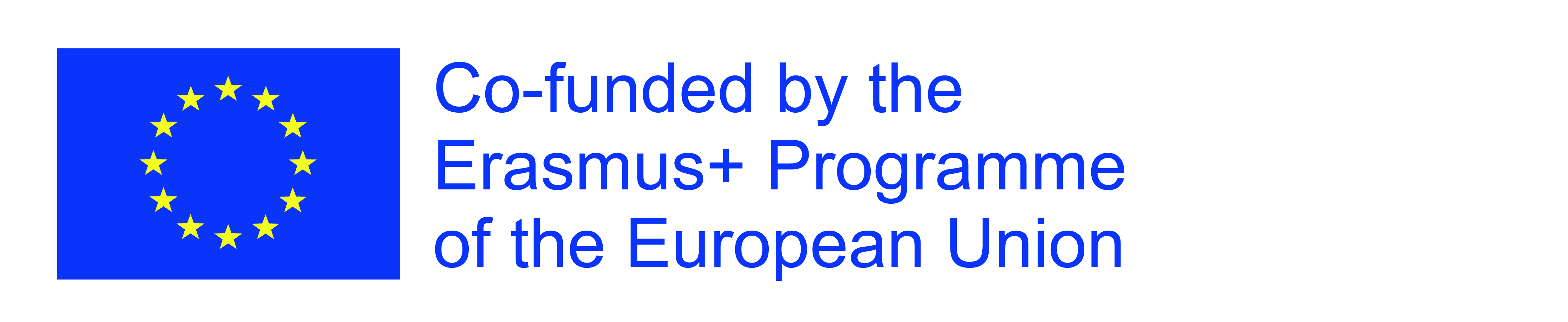 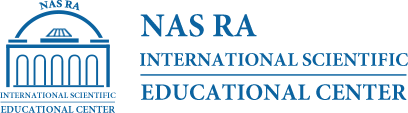 MENVIPRO
Weaknesses

Disinterest of students to continue and pursue their education in the second and third levels of education as soon as they find a job in the labour force.

Non-availability of highly-paid jobs in the labour market in the environmental sciences (except for international organizations).

Humanitarization of the education (dominant number of students are in the humanities and social sciences).

Lack of advertising and promotion of the Environmental education among wider ranges of societies for awareness-raising purposes.

Most places at the universities are based on tuition fees.
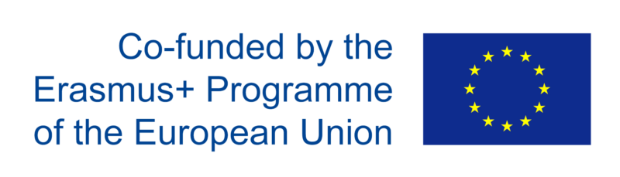 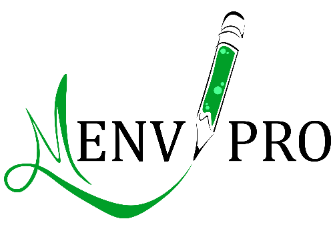 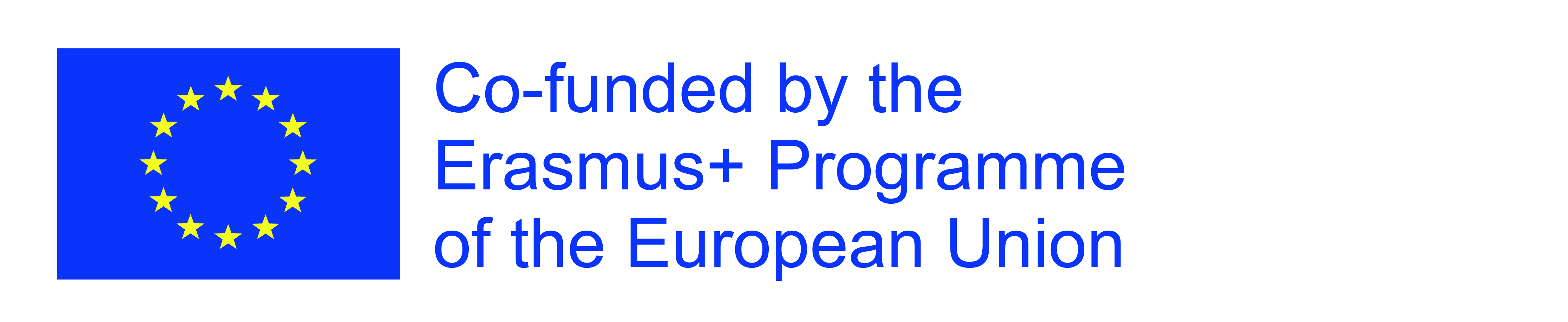 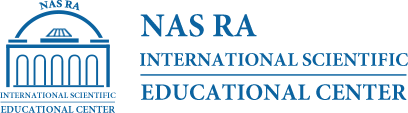 MENVIPRO
REGULATORY FRAMEWORKS
The draft law “On Higher Education” has undergone an amendment leading to a new edition of the law on “Higher Education and Science” in the form of a single legislative document.

Strategic Perspective Development Program of the Armenian Government from 2014 to 2025

Governmental program for 2018-2022

Strategy on Development of Environmental Education and Upbringing adopted in 2018
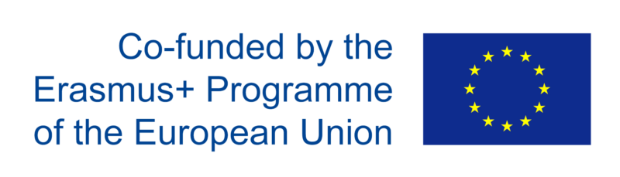 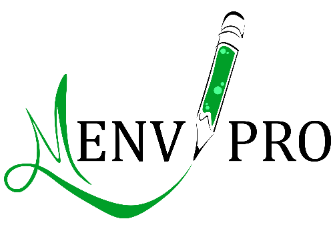 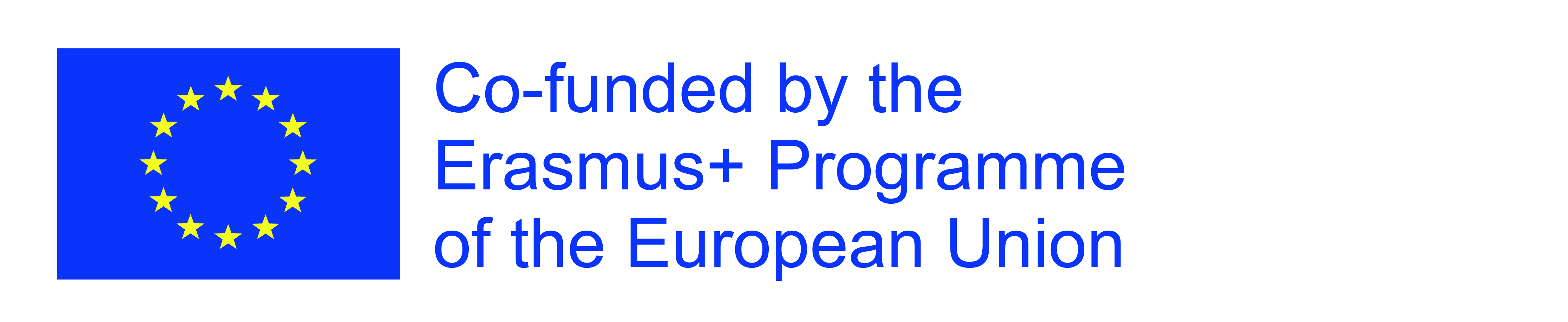 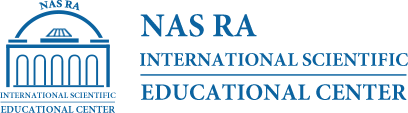 MENVIPRO
Weaknesses
The current Governmental program lays down a very vague notion about the need to boost or promote environmental education in all the circles of education through informative TV programs and non formal education.

The main law governing education and science is still in the stage of development so it is still unclear what this draft law envisages for the development of promotion of environmental education in Armenia.

There are no specific governmental funding schemes available to modernize environmental education in Armenia
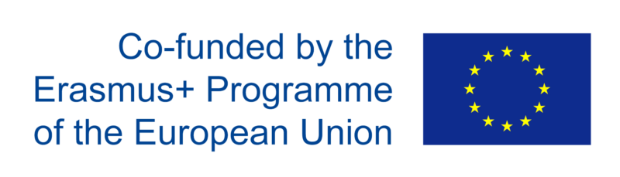 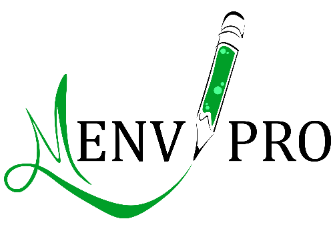 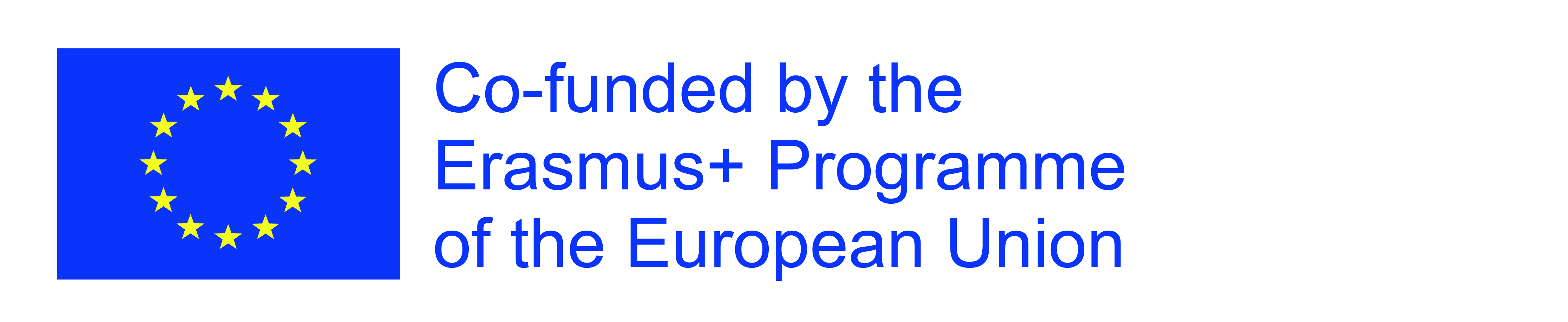 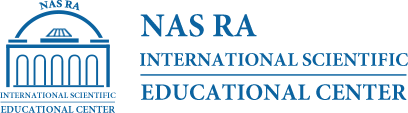 MENVIPRO
Demand for specialists in EP with postgraduate degrees
One of the major employers for ISEC NAS RA is the research organizations themselves where the professional departments of ISEC NAS RA are located. One of the ISEC's missions is to provide young specialists to the Academy of National Academy of Sciences of Armenia and ensure the integration of education and science.

Starting from 2010 up to now, 9 master graduates have been working at the research departments of the Center for Ecological-Noosphere Studies of NAS RA and 4 Master students have continued their education as PhD students. A total of 65 ISEC graduates are employed at different research organizations at NA RA
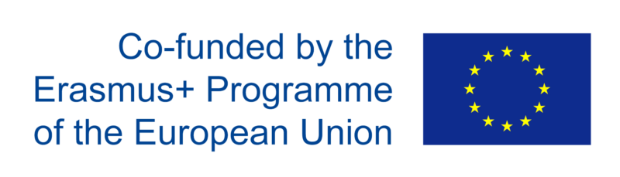 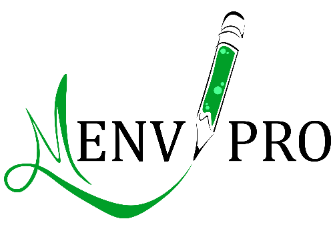 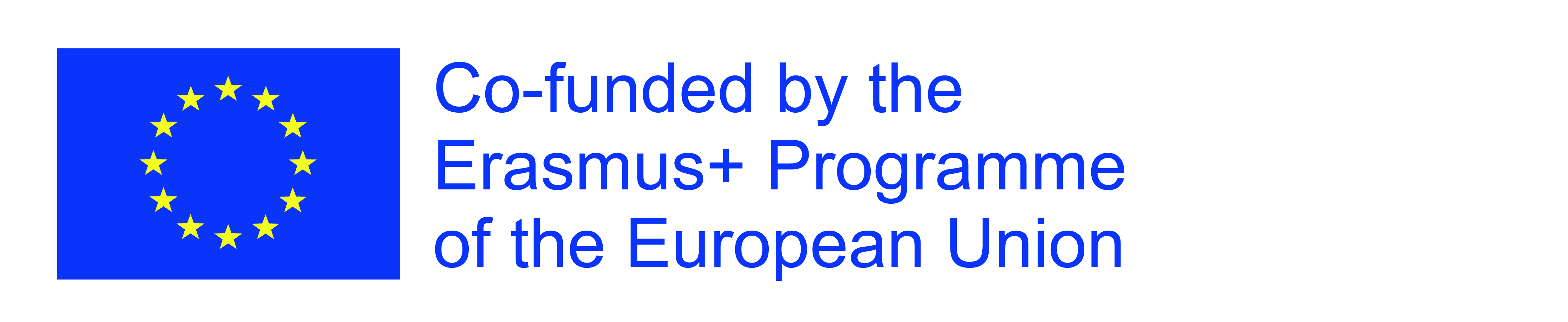 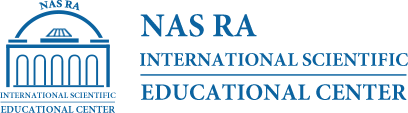 MENVIPRO
As a result of the data analysis it was found out that employers have emphasized the analytical capacity of their employees, their willingness to constantly learn and gain new knowledge, the capacity to plan and conduct research on environmental protection, since the average value for the mentioned features was the highest 4.91 out of the possible 5 scores.
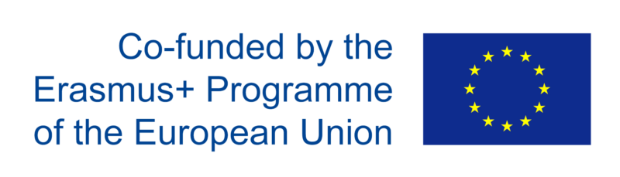 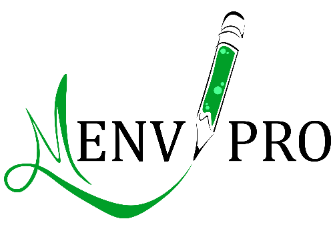 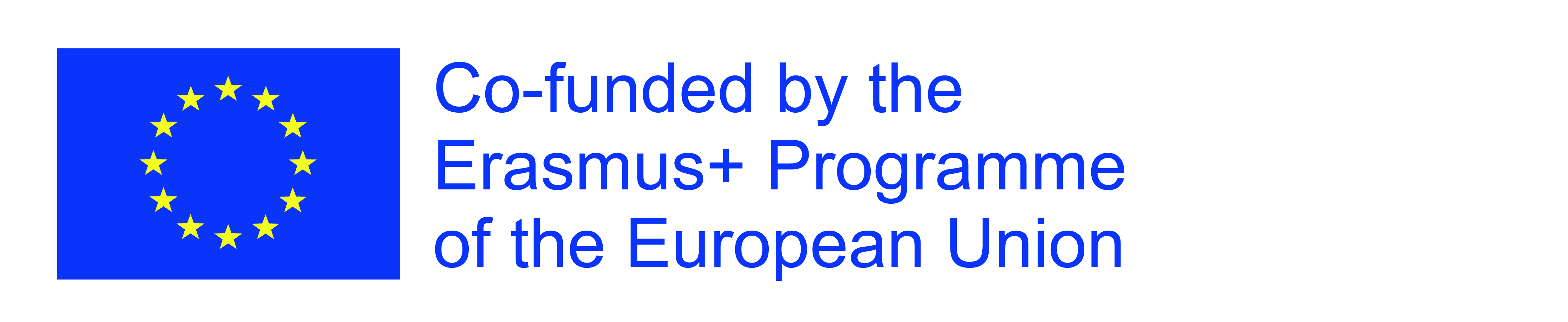 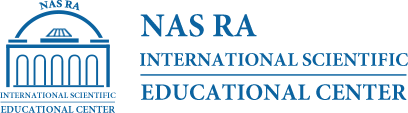 MENVIPRO
Which subject courses were of most importance for the employees and their companies. 
Most employers responded in the following manner:
Table1.  Frequency of selection of subject courses
Subject Courses 
Frequency
GIS  -9
Soil Quality Monitoring - 7
Environmental Geochemistry -6
Environmental Statistics – 6
Urban Ecology – 6
Spatial Data Infrastructure and Data Management – 5
Landscape Planning - 4
Complex Geomapping - 3
Applied Remote Sensing - 1
Environmental Toxicology  - 2
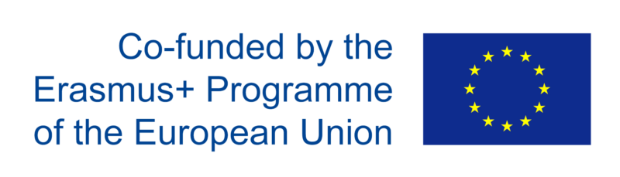 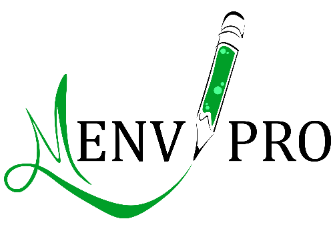 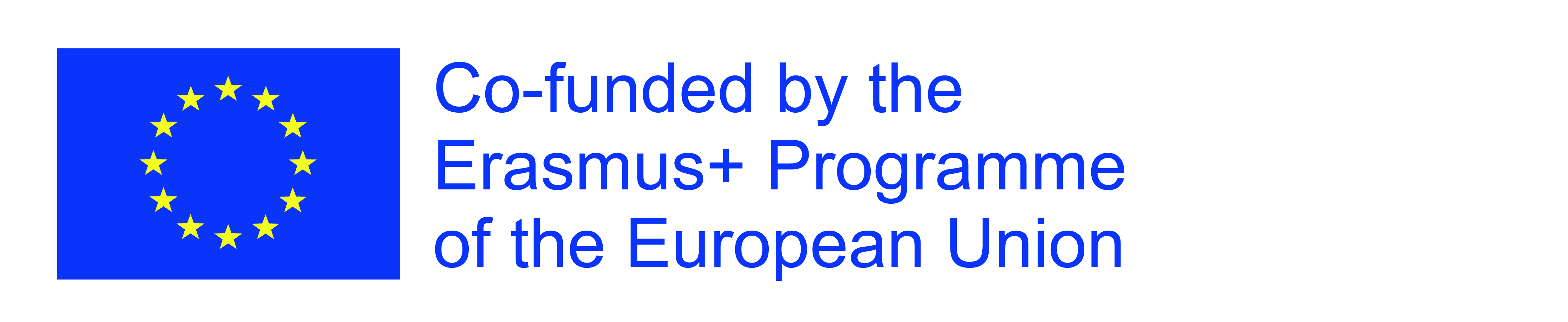 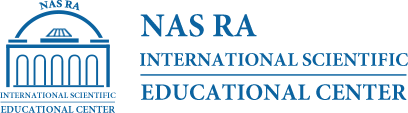 MENVIPRO
Unlike other points, research planning and implementation in the EP  are considered to be very important with 90.9% of the employees and only 9.1% consider it to be important:

What about 3 most important abilities, the employers mentioned the following options:
Ability to digest and provide information quickly, 
Ability and willingness to work in a team
Creative approach,
Being willing and kind  - this is what I can say based on my own experience
Promptness
Diligence
Creativity
Professional knowledge
Language knowledge
Ethics
Field trips
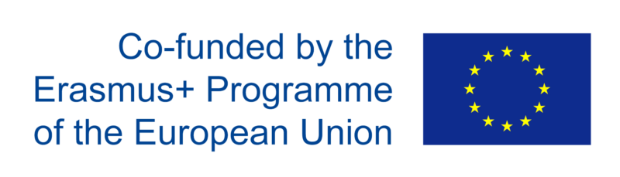 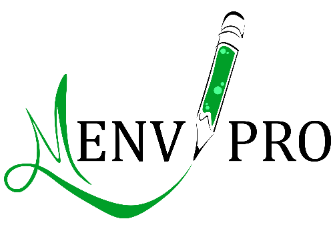 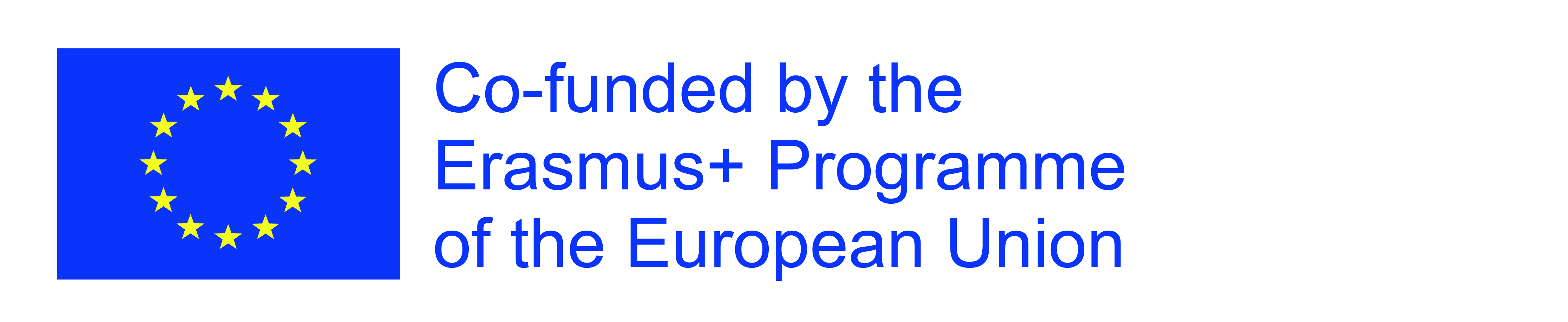 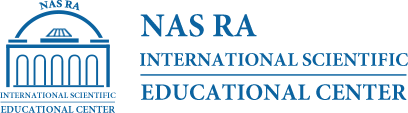 MENVIPRO
What about 3 most important skills, the employers mentioned the following options:
Computer skills
Skills in writing in different genres
Filming and editing skills
Application of cutting-edge IT,
Relevant qualifications,
Application of knowledge in the specific field,
English
Mapping skills
Creative thinking
Communication skills
Skills on conducting examinations on the spot and drafting reports,
Ability to give realistic solutions to the problems based on the facts,
Ability to prioritize working processes,
Decision-making after evaluation of all probable solutions.
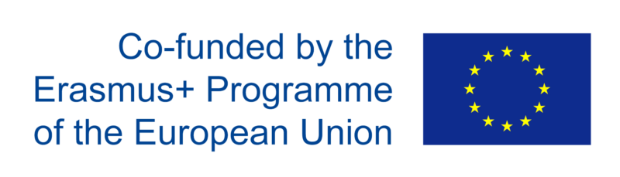 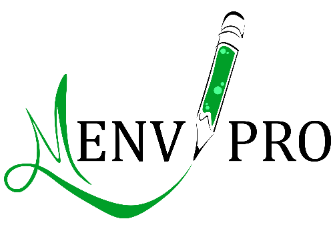 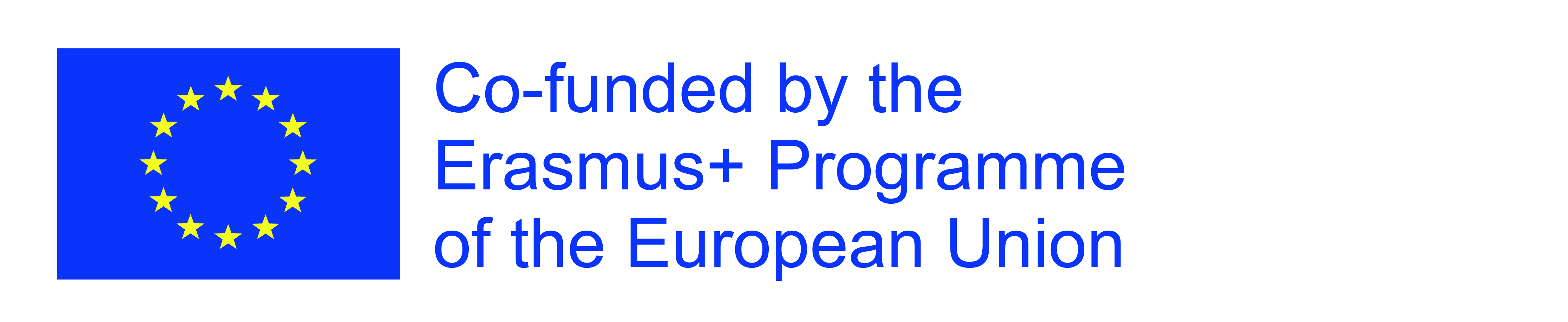 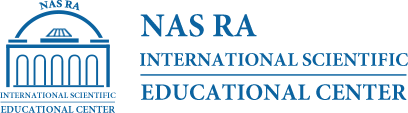 MENVIPRO
Internal factors: Existing baseline

Main Universities providing environmental education

YSU - “Ecology and Management of Bioresources” Master’s degree program
ASPU - “Environmental Chemistry (Environmental Protection and Nature Management)” Master’s degree program  and
“Environmental Sciences” Master’s degree program
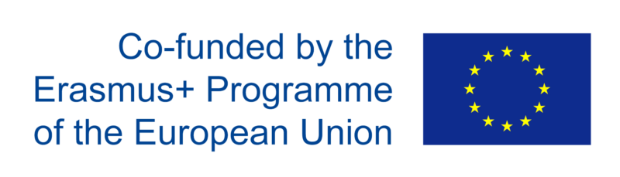 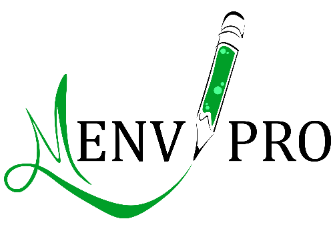 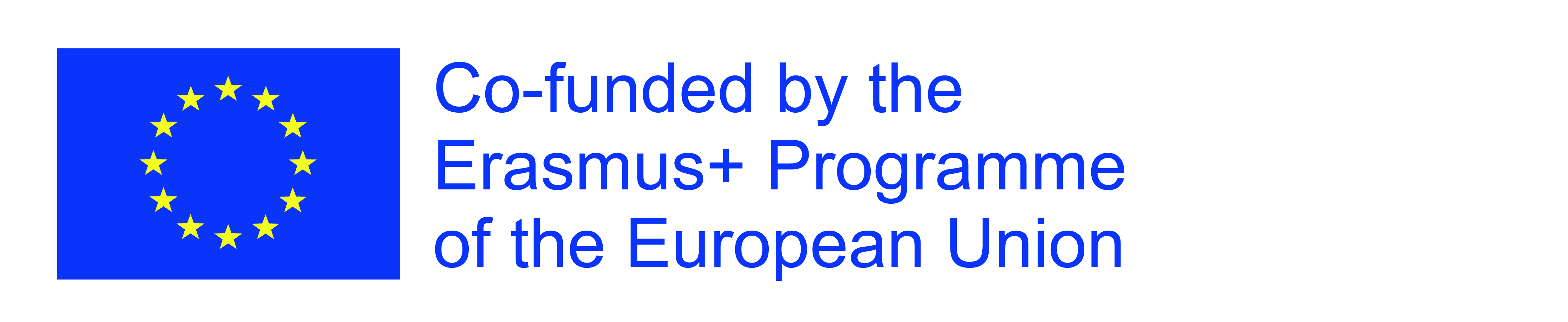